College Application Process
The Admissions Process and College Applications
[Speaker Notes: Hello everyone. My name is _______ _________ and I work for the Illinois Student Assistance Commission. Today, I am here to speak to you about preparing your college and scholarship applications.]
Who We Are
“Making college accessible and affordable for all Illinois students.”
						- Mission Statement


	The Illinois Student Assistance Commission is the financial aid agency in the state of Illinois.  We are a mission-driven, non-profit, state agency that administers nearly $400 million in scholarships and grants. Illinois has set a goal to increase the proportion of adults in Illinois with high-quality degrees and credentials to 60% by the year 2025
[Speaker Notes: ISAC is the financial aid agency for the state of Illinois, which means we administer different grant, scholarship, and loan programs to help students pay for school. Our mission is to make college accessible and affordable for all Illinois students. Last year we administered over $400 million in grants and scholarships to Illinois students. Illinois has set a goal to increase the proportion of adults in Illinois with high-quality degrees and credentials to 60% by the year 2025.]
Illinois Student Assistance Corps
Approximately 80 Corps members from diverse backgrounds
Every community in Illinois
Changing the conversation about higher education
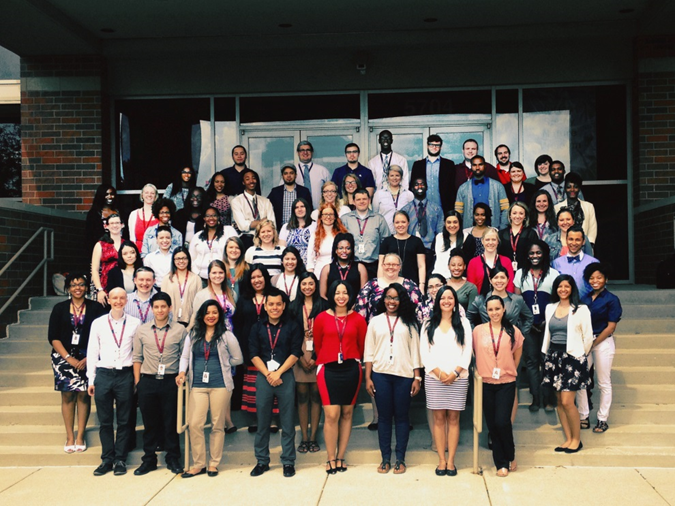 [Speaker Notes: I’m a part of the outreach department at ISAC in a program called the ISACorps. There are approximately 100 of us throughout the state, and we are working to help students get the resources they need to go to college. I work with schools in this area to get students information to help them answer the questions like, “What do I want to do after high school? Where do I go to do that? How do I pay for it?” I’m here to help you answer those questions about college, careers, and financial aid.]
Overview
Types of Admission Processes

Finding the right college fit

Components of a college application

What happens next
[Speaker Notes: Today, were going to talk about the college application process. We will discuss in detail the various college admission processes (Early Decision, Early Action, Priority, Regular, Rolling, and Alternative), how to find the right college for you, what is included in the college application (academic information, extracurricular activities, letters of recommendation, etc.), and what happens with your application once you complete it.]
Types of Admissions Processes
Early decision

Early action

Priority

Regular

Rolling

Alternative admissions
[Speaker Notes: It is also important to know the difference between the terms “Early Decision,” “Early Action” and “Priority” Deadlines. Early Decision means that if you select that option on the application (not many schools do this anymore), and you are accepted to that school, you must decline and stop the process of applying to any other schools. Early Decision is almost seen as a contract between you and the school. Early Action means that if you apply by this deadline (usually around November or December), you will receive notification within a shorter amount of time. Priority Deadlines mean that any application submitted before that deadline will have normal consideration, whereas any application submitted after that deadline is considered after all applications before the deadline has been put through their consideration process.

Rolling and Open admissions mean that the college has no strict application deadline. Rolling admissions mean that acceptance is given first-come, first served. Open admissions usually means that acceptance is given if the student has a high school diploma or equivalent.

Students who do not meet the standard admission requirements may still be admitted into a college through a college’s alternative admissions process. Each program has different requirements. To get specific information on your school of interest, you should contact them directly. Some examples of students who may not be eligible through regular admissions are students who have a low GPA, low ACT, or class rank.]
Selectivity
Highly-selective, selective, open

What’s the difference?
Number of applications vs. number of students admitted
Levels/number of criteria
Average/Minimum GPA
Class rank
Test Scores
Essay(s)
Interview
[Speaker Notes: Different colleges may require a different number of items that they consider when it comes to admissions. Some colleges may require a lot more information, whereas other schools may not. An exclusive school is where many students may apply, but only a small percentage are admitted. This school may also require a lot more information in determining admission. A selective school may admit a higher percentage of applicants than an exclusive school, but may still have more required criteria. An open admissions school is a college where minimal requirements are needed, such as a High School Diploma or its equivalent, and all students are admitted.]
GPA, test score, and class rank of a college’s admitted students
low				middle				       high
Finding Your Fit
SAFETY SCHOOL
College that you will almost certainly get into because your GPA, test scores (ACT), and/or class rank are well above the college’s average (typically top 25%)

Includes “open” admissions schools
YOU
[Speaker Notes: When you start the process of selecting schools you wish to apply to, it is important to “match” yourself correctly. One way of doing that is to compare your GPA, test scores and class rank to the average of the school you are considering applying to. If your GPA, test scores and/or class rank are well above the college’s average, this school would be considered a safety school  for you. This would be a college you will almost certainly be accepted because you are above the average.]
GPA, test score, and class rank of a college’s admitted students
low				middle				       high
Finding Your Fit
MATCH SCHOOL
College that you are pretty likely to get into because your GPA, test scores, and/or class rank fall into the college’s middle range of admitted students (you are higher than the bottom 25% of students, but lower than the top 25% of students)
YOU
[Speaker Notes: A Match School would be a school where you are pretty likely to be accepted because your scores, GPA and/or class rank are within the middle range of admitted students at that school.]
GPA, test score, and class rank of a college’s admitted students
low				middle				       high
Finding Your Fit
REACH SCHOOL
Typically your GPA, test scores, and class rank put you in the college’s bottom 25% of students. BUT, with very good recommendations, an excellent essay, and a one-on-one interview with an admissions rep, you might be able to get into these colleges.
YOU
[Speaker Notes: A Reach School would be a college where your scores, GPA and/or class rank would be below the average of admitted students, so it would require extra effort on your part with maybe an essay, an interview or recommendations to possibly be admitted.]
Determining schools for yourself
Know your GPA, class rank, and test scores

ISAC’s College Match tool – https://isacportal.isac.org/en/collegematch
College/university admissions Web sites
College Board - https://bigfuture.collegeboard.org/find-colleges
[Speaker Notes: So, as you start to look at different colleges, it’s important that you know your GPA, class rank, and test scores in order to have an idea whether or not a school is a “safety”, “reach”, or “match schools for you. Make sure that you apply to a mix of “reach,” “match” and “safety” schools to give yourself options. 

Here are a couple of great resources that you can use to research colleges. ISAC’s College Match tool is a great resources.  Enter your ACT score and your grade point average (GPA) below to get a list of colleges that match your qualifications. Illinois colleges are listed first, followed by colleges in adjacent states and then by other states. Make sure to investigate many different colleges to find your right fit. Don't limit your selection to only the colleges on this list. 

Cappex and the College Board also offer great search tools as well.]
The College Application…….
So, what exactly is a “college application”

Part of the competitive college admissions process

Used to determine if you are the right student for that school

Process varies from school to school
[Speaker Notes: Once you have an idea which colleges you are interested in, you have to apply. You have all probably heard about college applications before, but exactly are they? A college application is part of the competitive college admissions process. It is called a college application because much like an application for a job, where you are in a pool of applicants all trying to gain a position with a specific organization, you must prove through your college application that your are the right student for that school. 

Please remember as we discuss this process that college applications vary slightly from one to the other. Today, we are going to discuss the major components of the college admissions application process, it is not the exact format for any one application. So, if you are ready, let’s begin and “break it down”.]
Where to Find College Applications
College web sites – primarily “admissions” 

Types of applications
Online vs. paper applications
Common Application

Graduate vs. undergraduate applications
[Speaker Notes: Applications can be found in more than one formats. Many schools now have online forms to complete, instead of written forms. Search the school’s web site that you are interested in applying for. Usually they have large buttons on their home page, or usually it is through the “admissions” tab on the menu bar. Do they have an online application, or a paper application to complete? Do they use the Common Application?

Some schools offer undergraduate and graduate school programs; Graduate school programs are for student who have already completed their 4 year degree, or their undergrad degree. Be sure when you start applying to schools that you are filling out an undergraduate, or first year application.]
Common Application
Partnership with  many colleges
15 Schools in Illinois

Fill out one application for multiple schools!
Can send it to up to 20 different schools
Schools can’t see where else you applied
[Speaker Notes: The Common Application was created by a non-profit organization in collaboration with many colleges and universities to have a standard application – meaning one application for multiple colleges. Not all colleges use the Common App, but it is important to find out if the colleges you want to apply to use it, it could save you a lot of time! Sometimes, each school will have a supplement form to attach to the Common Application, with additional essays relating directly to their school or other questions.]
What Makes up a College Application?
Application form

Academic records

Possible items
Extracurricular activities
Personal essay
Letters of recommendation
Interview
[Speaker Notes: As I said earlier, applications are not exactly the same. This is a list of the major components of a college application. We are going to take a couple of minutes and discuss each of these in detail. Let’s start with academic records.]
Academic Records
Transcripts
End of fall semester of senior year
Final transcript at end of last semester

ACT/SAT scores

Awards and Honors
List all academic awards/honors received since freshman year
List by title, description of award, and year
[Speaker Notes: The first section of your application will include your academic records. This starts with your transcripts. These will need to be obtained through your high school guidance counselor and sent along with your application. Sometimes, you will get a paper copy of your transcript and send it through the mail or your school may send your transcript electronically to the college or university. No matter how it gets to the school that you are applying to, you must make sure that it gets there by the deadline. You may also need to send a midyear transcript if you send your application in before the end of your first semester. If you’re not sure whether you need to send a midyear transcript, ask the admissions office of that school and they can tell you if they require one or not. A final transcript, sent after you finish your senior year, is required for almost all colleges and universities. So, make sure you have that final transcript sent to the school that you plan to attend.
 The academic records section of the application includes your SAT, ACT, and AP scores. All applications will ask about your SAT and ACT scores, so make sure to keep your records for those tests handy when filling out your application.  Also many applications will ask about any Advanced Placement classes that you completed in high school. If you took the AP test in any of those courses, then make sure to include those scores on your application as well. 
The idea of sending your test scores can be a little stressful. It may be helpful for you to do some research and find out what the middle 50% ranges are of ACT/SAT scores are for your schools. This will help you to better understand where your SAT/ACT score places you and whether it is worth applying to that school or not. Keep in mind that this again is only one section of the application and not the only factor considered by the admissions staff in determining whether to admit you or not.
Also included in this section of your application are the academic awards and honors that you have received during high school. You should list them by the title of the award or honor, the description of it, and the year that it was received.]
Purpose of the Standardized Tests
Used along with your GPA to measure your college readiness

 Colleges use scores to place you in course levels that match your knowledge and abilities
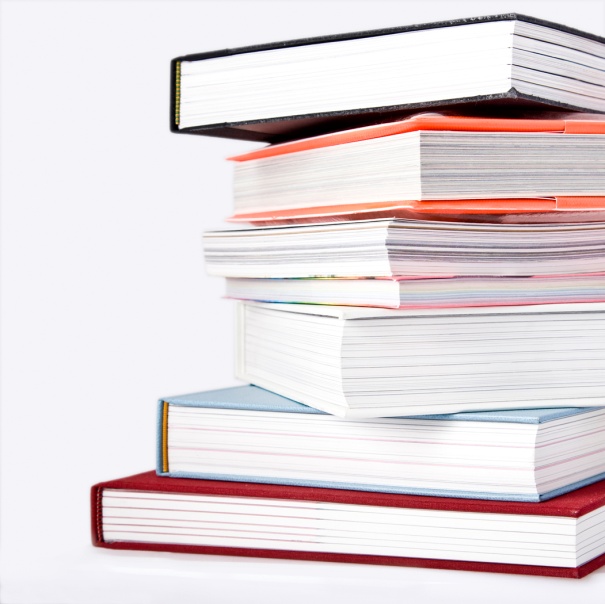 [Speaker Notes: As we just discussed, the ACT/SAT score is included in your academic records. Why is this important? It’s important so that colleges can get an idea of how ready you are for college level classes. But that’s not its’ only purpose. The college can also use your scores to place you in the right level for classes like math and English. So, even if you’re thinking that you’re not going to go to a 4-year college, keep in mind that community colleges could use your scores to place you in classes, instead of you having to take placement tests.]
ACT vs SAT
[Speaker Notes: Here are some common comparisons of the ACT versus the SAT. First, did anyone before this slide know what the ACT stood for? “America College Testing” is what it was first called. From there, the company that creates the ACT acquired the three initials as the title for the company. The SAT stands for the “Scholastic Assessment Test.” The ACT is considered an “achievement test” meaning is measures what a student has learned thus far. Whereas, the SAT is an aptitude test which tests reasoning and verbal abilities. The ACT has 5 components or section of the test, whereas, the SAT has 3 components. Note: the writing portion is required for the SAT. As far as “guessing” goes, in the ACT there are no points (or penalty) taken off for guessing. Whereas, with the SAT, there is a correction for guessing. Most colleges who accept the ACT are located in the Midwest. Most colleges on the coasts prefer the SAT. Be aware to check with your college to see what they require. Also, be sure to have your scores sent to them. The score ranges are quite a bit different as well. The range for an ACT is 1 to 36 (National Average – 2013- 20.9) http://www.act.org/newsroom/data/2012/states.html.

The SAT ranges from 600 to 2400. For scoring on the ACT, the five components are added together and averaged. For the SAT, the scores for each section are calculated and then added to create the final score. Each test allows students to send their official scores to four schools. Be sure to note where you want to send your scores before you take the test. After the test has been taken, you can have the scores sent to others, but it does cost.]
Redesigned SAT
Effective March 2016
Summary of changes
No penalty for guessing
New scoring range: 400 – 1600
Content alignment:
Reading
Writing and language
Math
Essay (optional)
ACT Scores
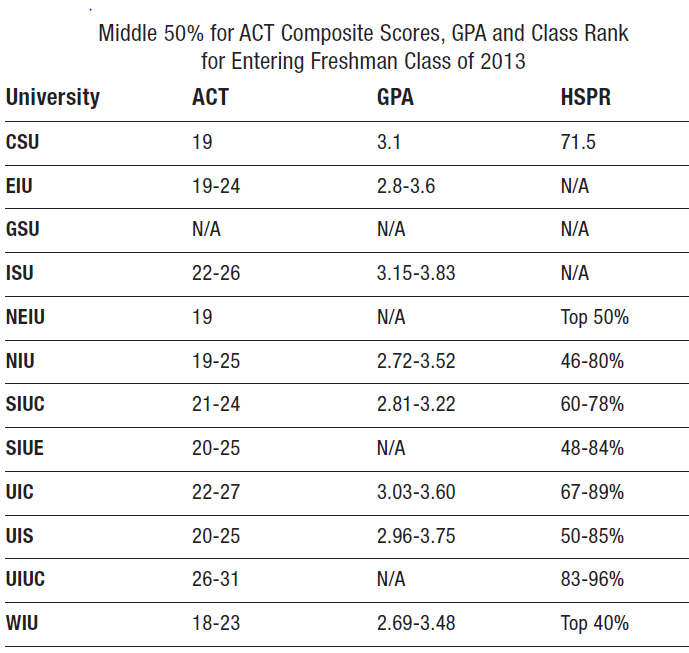 [Speaker Notes: Here is an example of the middle 50% ACT composite scores at the public universities in Illinois. 

Resource: iacac.org]
Resources for Tips and Test Prep
act.org
Information about the test, practice tests and questions, test tips

sat.collegeboard.org/home
Test practice, registration, and scores
[Speaker Notes: If you haven’t already taken your ACT/SAT, here are a few helpful Web sites that can help you prepare for your tests.]
Extracurricular Activities
Athletics
 Clubs and activities
Student council, NHS, band, chess club, and Glee club
 Community service/volunteer work
 Work experience
 Part-time job, internship, job shadowing, etc.
 Non-work summer experiences
 Outward Bound, summer school, camps, travel
 Interests and hobbies
[Speaker Notes: Okay, now that we’ve talked about the academic section of the college application. Let’s talk about extracurricular activities.

Students often wonder what to put down under extracurricular activities when filling out college applications. Any productive use of time can be included in this section of your application, but don’t feel like you have to list every activity you’ve ever taken part in. You also do not need to have something under every one of these categories.
The first thing that you would want to add would be any athletics that you were a part of during high school.  You would list any clubs or activities that you may have participated in during the past three years. Next, you would add any community service/volunteer work that you have completed during high school.  Many applications now have a separate section for work experience, but remember that this includes things beyond a part-time job, like internships, co-op programs and job shadowing. Be sure to list non-work summer experiences. This category of extracurricular activities could include anything that you did during a break from school that is a legitimate use of time, like summer schools, camps, and travel that was made for an educational reason. Last, you could add any interests or hobbies that you do in your free time. If you are a yo-yo state champion or were the lead in a community play last year, this is the place where you can talk about those interests that you have excelled in. Make sure that you keep a folder of all your accomplishments so that you don’t forget to include any of them once you are ready to complete your college application!]
Writing Your Essays
Choose a topic that will highlight you

Keep your focus narrow and personal

Show, don’t tell 

Use your own voice

Have a teacher or parent proofread
[Speaker Notes: The College Board offers these suggestions for writing a college essay

Choose a topic that will highlight you – share a personal story and thoughts, be creative
Keep your focus narrow and personal – don’t be too broad! Focus on one thing about yourself that will help people get to know you and who you are
Show, don’t tell – give specific examples, don’t just make a statement
Use your own voice – don’t use phrases that have been commonly used before. Write in your own voice
Have a teacher or parent proofread -




https://bigfuture.collegeboard.org/get-in/essays/tips-for-writing-an-effective-application-essay-college-admissions]
Essay Tips
How to Avoid Them
Pitfalls
Ask someone else to read your essay
Read your essay out loud
Write more than one draft
Misspellings & poor grammar
Run-ons
Incomplete sentences
Missing punctuation or capitalization
Underlining
Tangential anecdotes
Lists of facts
Spell check
Avoid slides
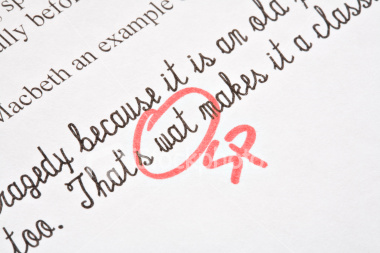 [Speaker Notes: Here are a few other things to look out for. Remember, spell check programs do not catch every spelling or grammar mistake! Read your essay out loud to catch misspelled words. For example, a student meant to write “football coach” but accidently wrote “football couch” in an essay about who inspires them the most.  Since this is spelled correctly, spell check did not catch the mistake. 

Note to Corps: Provide example of essays from the College Application Process Session Plan c4 – c7. The document is included in the Corps folder with the presentation.]
Letters of Recommendation
Getting a good letter from teachers/counselors
 Choose someone with whom you have a good relationship
 Give at least 2 weeks notice
 Provide list of activities, honors and awards, class schedule, and the universities you are interested in
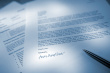 [Speaker Notes: You may also be asked to provide a letter of recommendation as part of your college application. Most students ask either a teacher or counselor to give them a recommendation, but they are not the only adults that you can ask to write you a letter of recommendation. Other adults, outside of your family, that know you well can write you a letter of recommendation.  Alternatives to a teacher or counselor could be a leader at your place of worship, a coach, a tutor, or a supervisor at your internship among others. But make sure to check that specific application to see if there are restrictions on who can write your letter of recommendation. Things to remember when asking someone to write you a letter of recommendation begin with giving your recommendation writer at least two weeks to complete their letter. This usually gives you a better recommendation because the writer has plenty of time to consider all of your great qualities and still get your recommendation done on time.  It is also a good idea to give the writer of your recommendation a list of the activities that you are involved in, a class schedule and the name of the school that you are using that letter of recommendation for. Last, but most importantly, it is wise to choose a writer who you like and who likes you in return because someone you have a good relationship with is much more likely to write you a good and effective letter of recommendation. 

Note to Corps: Bring up a couple of applications on-line to show the students a couple of examples of an application as well as how to locate them.]
Interviews
Not always required

Opportunity to shine 

Remember 
 Be on time
 Do not under dress
 Do not chew gum…but have good breath
 Give more than the simple YES or NO answer
 Be honest
[Speaker Notes: Though it is not a part of the actual application for admission, the college interview can sometimes be required and sometimes be optional. Many times it depends on the school and/or program.  Typically, 4 year schools do not require an interview. On the contrary, some schools and/or specific majors or programs of study or vocational schools may require a student to have an interview before being admitted. For instance, a community college may require an interview before accepting a student into their cosmetology program. 

Though the interview may seem like a big deal, it is nothing to worry too much about. It is simply intended to give you a better idea of what that school is like and it gives that school a better idea of what you are like. This is your time to shine, so brag a little about yourself. Some students do take the opportunity to have an interview before making their decision about which school to attend.  Those students use the interview as a way to get some more specific information about that school in order to help them make their final decision. If you are required or decide to have an interview, please remember... be on time, don’t underdress, don’t chew gum, expand your answers beyond the simple YES or NO, research the college so that you will be able to talk about what you like and what you don’t, and finally be honest (without being rude).]
Deadlines and Costs
Deadlines vary
November 1 - March 1 of senior year
Some schools have no deadline (ex: open admissions)

Application fees
Average: $50
ALWAYS ask about fee waivers
Could be need-based
May be free if you apply online
[Speaker Notes: So when does this process begin? In the fall of your senior year of high school, you will begin applying to the four-year colleges and universities that you are interested in attending. Every school sets its own deadline for when you must submit your application to their school. These vary from school to school. Some schools will have a deadline as early as November 1st, but most regular admission deadlines range from January 1st to February 1st. Make sure to check with every college that you plan on applying to, at the beginning of your senior year, in order to find out what their deadline will be.
When it comes to the cost of applying to colleges, remember that most schools do require you to pay a fee in order to apply to their school. The average cost is between 35 and 50 dollars (http://professionals.collegeboard.com/guidance/applications/fee-waivers). For those that qualify, there are fee waivers available, which allow the student to apply without paying the fee. If you want to find out more about fee waivers speak to your high school guidance counselor or the college’s admissions office for more information. Also, something to consider is that schools will waive the fee if you complete the application on-line.]
What Happens after I apply?
The admissions office will review your application and:
Notify you if they need additional documentation
Place you on a “wait” list pending additional information or further review
Notify you that you application has been rejected
Accept your application for enrollment
[Speaker Notes: A number of things can happen once you submit your application.

If your application is missing documentation or they need clarification, they will notify you. Make sure that you get back to them with any additional information they need ASAP.

You could be placed on a waiting list. Sometimes, this means your application is pending further review or they are waiting to make their final decision.

Lastly, the college will notify you if their initial decision is made to either accept or reject you. If they accept you, make sure that you follow the steps to confirm.]
Action Items
Write down your interests, achievements, and what do you want to study?

Start thinking about who would offer you a good letter of recommendation – talk to them

Find out the deadlines for the colleges you are interested in attending. 

Apply!
[Speaker Notes: Note to Corps: This slide should be customized to fit your current audience, work done previously with the group, and activities selected

So, here are some things you can start working on right away!

Start thinking about things that you want to highlight in your essays, applications, and interviews. Keep a list of them so you don’t forget anything. 

Who would be a good person to provide a letter of recommendation for you? Start talking to them right away now. That way, they will be expecting it when you ask for it. They can also start thinking about what they’d like to say about you. 

Check early to see what the deadlines are at the colleges you are interested in. You don’t want to miss them.]
Additional Resources
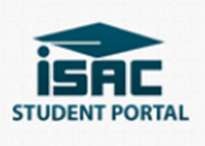 www.studentportal.isac.org


www.isac.org


 www.federalstudentaid.ed.gov
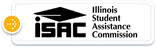 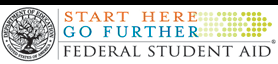 [Speaker Notes: At ISAC, we are committed to making college accessible and affordable for all Illinois students.  As you plan for, apply to, and pay for college, take advantage of the information and interactive tools that are available – at no cost – using these resources and websites.]
Contact Information
Katy Reynolds
Kathryn.reynolds@isac.illinois.gov
779-861-0305
[Speaker Notes: Here is my contact information. If you have any questions about scholarships, or any part of the college going process, please do not hesitate to contact me. I also have business cards available.]
Additional References
Scholarship Essay 
http://www.scholarshiphelp.org/scholarship_essay.htm


The Art of Writing the College Essay:  How to avoid the Big Mac syndrome. http://www.justcolleges.com/essays/essay_art.htm.